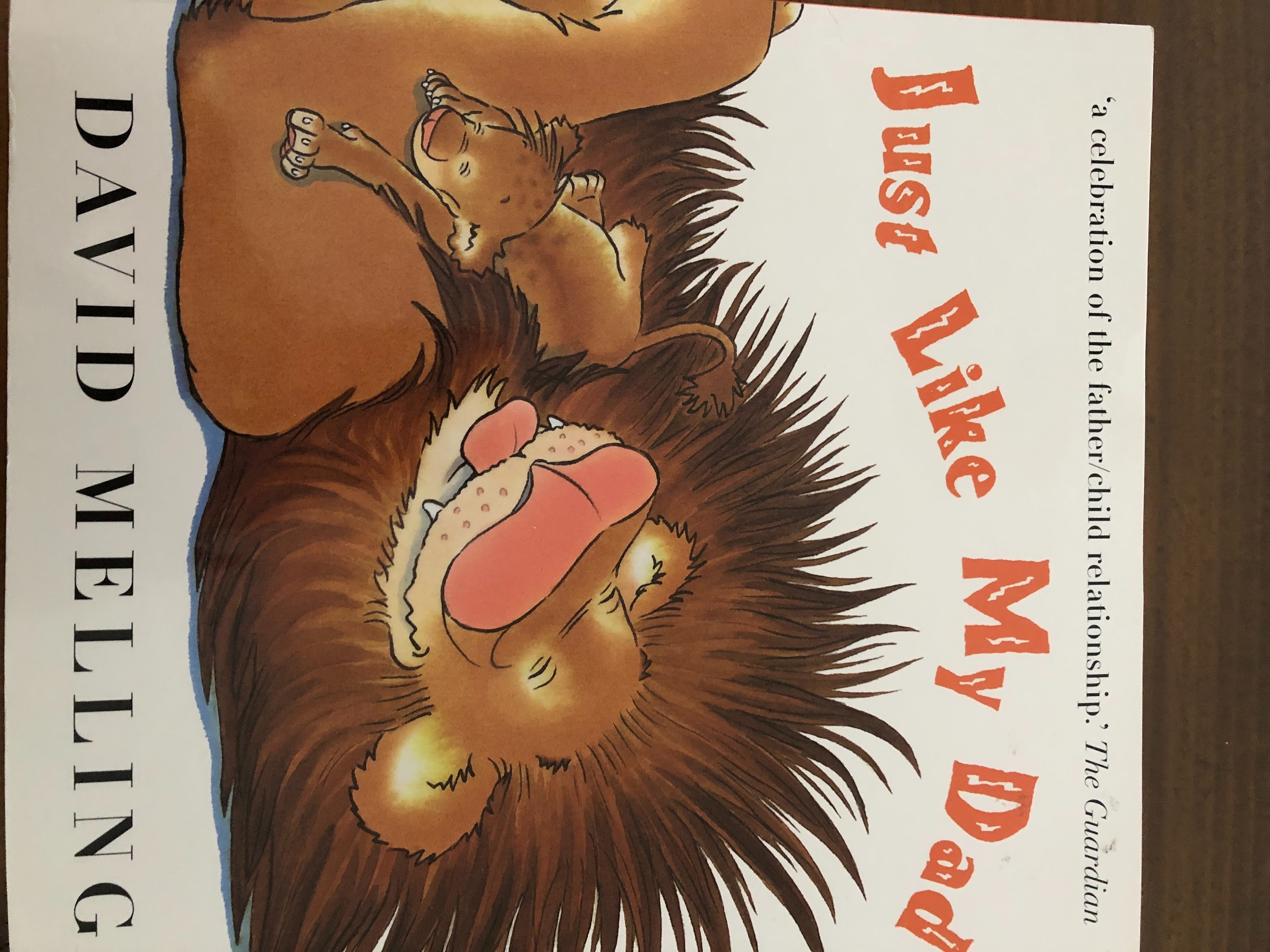 This is my Dad.
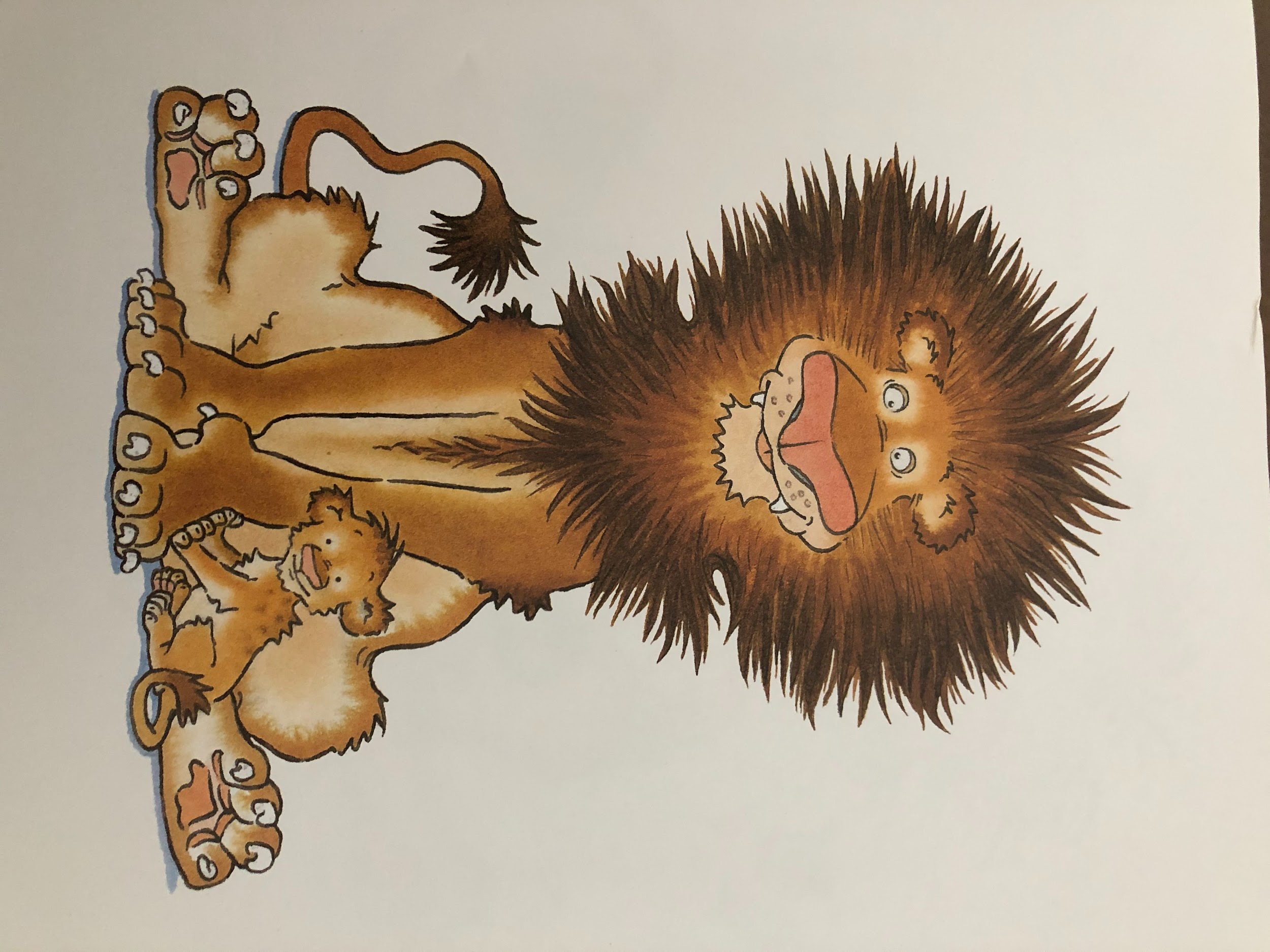 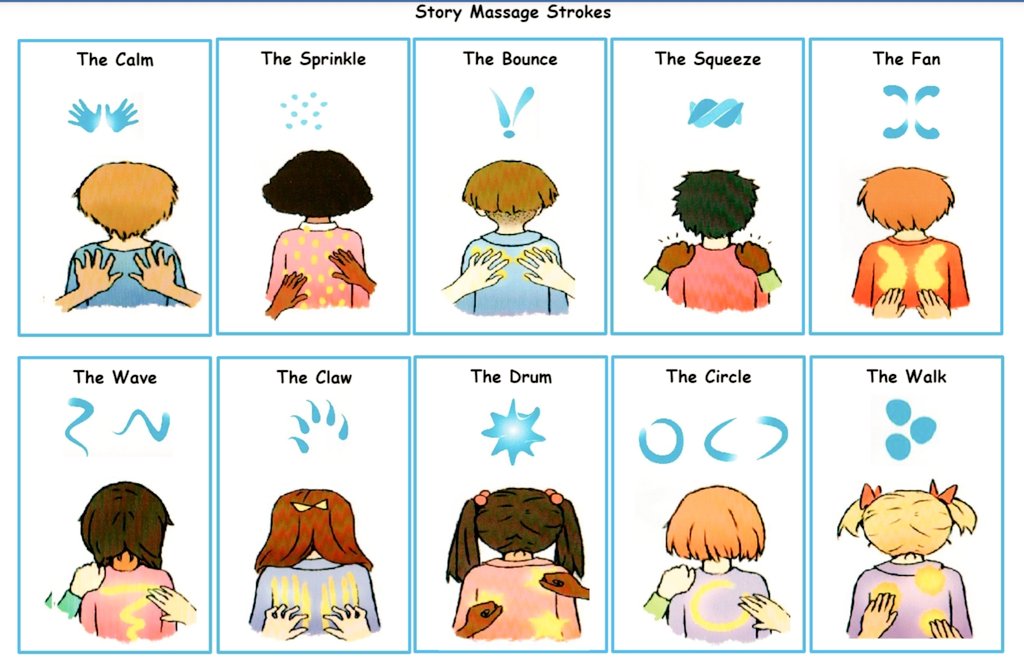 One day, I’ll have sharp teeth….
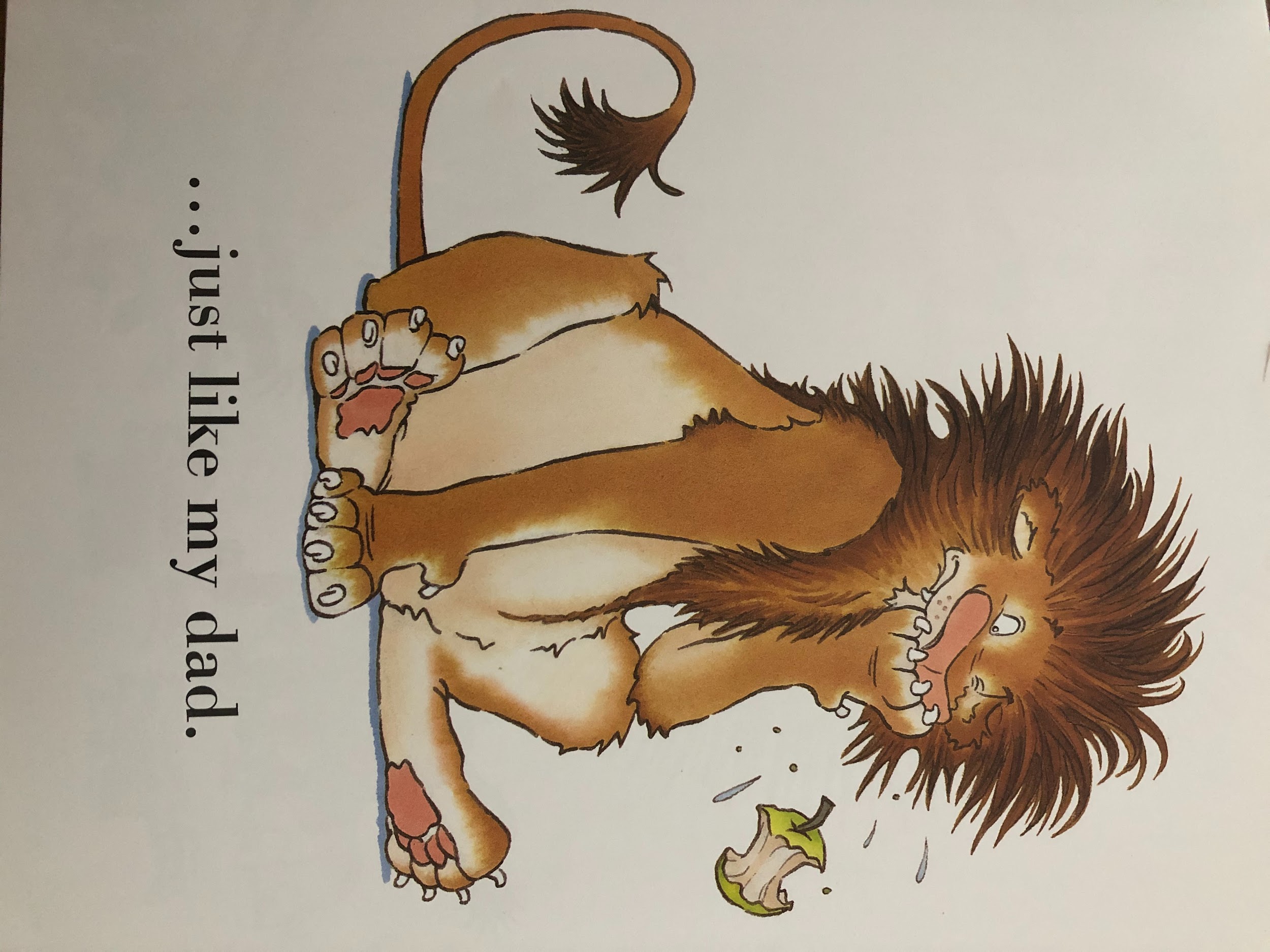 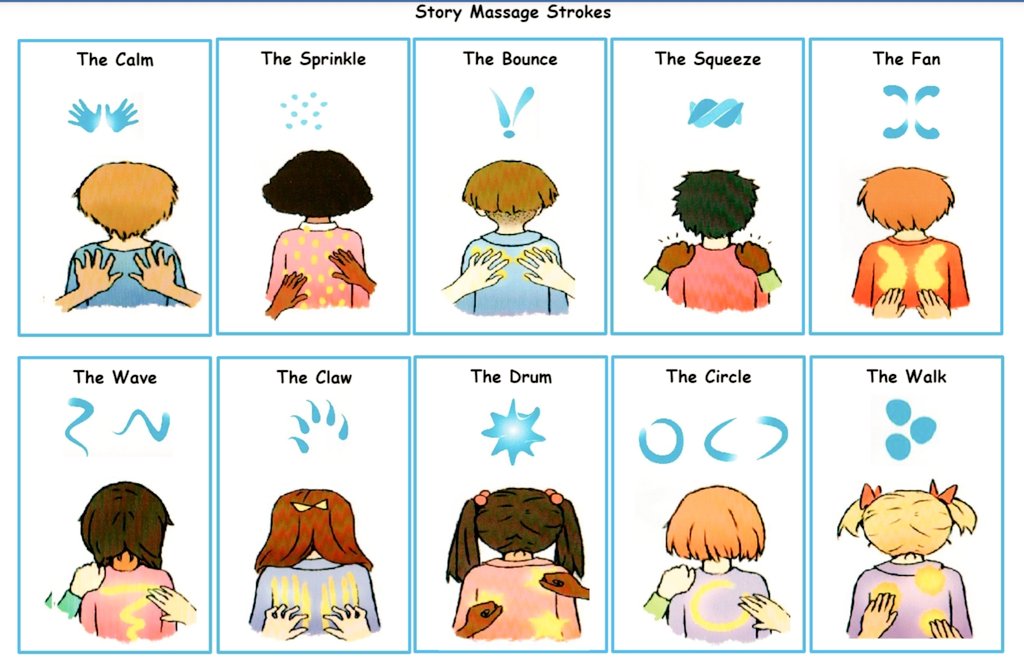 And spiky hair …. Just like my Dad….
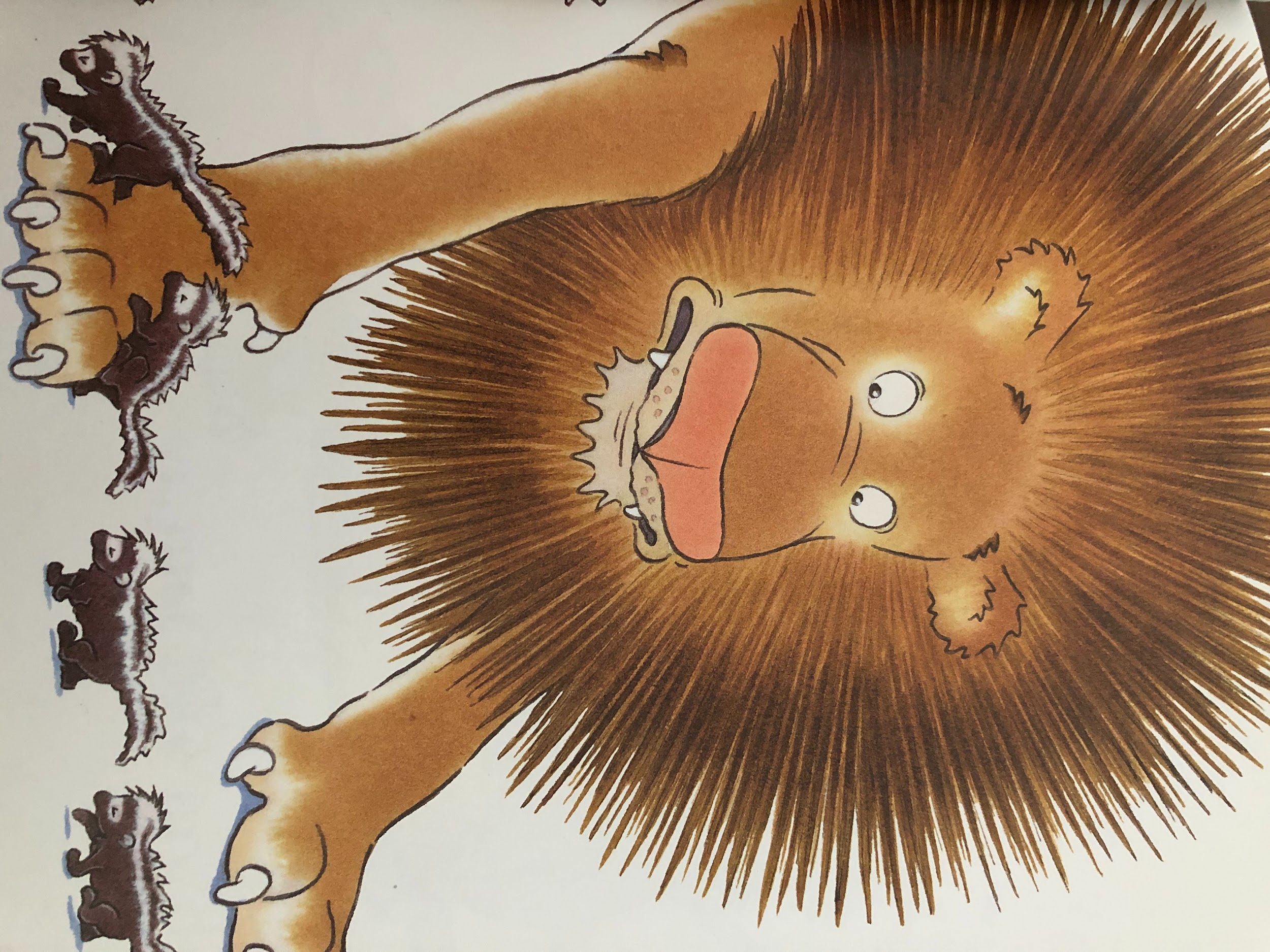 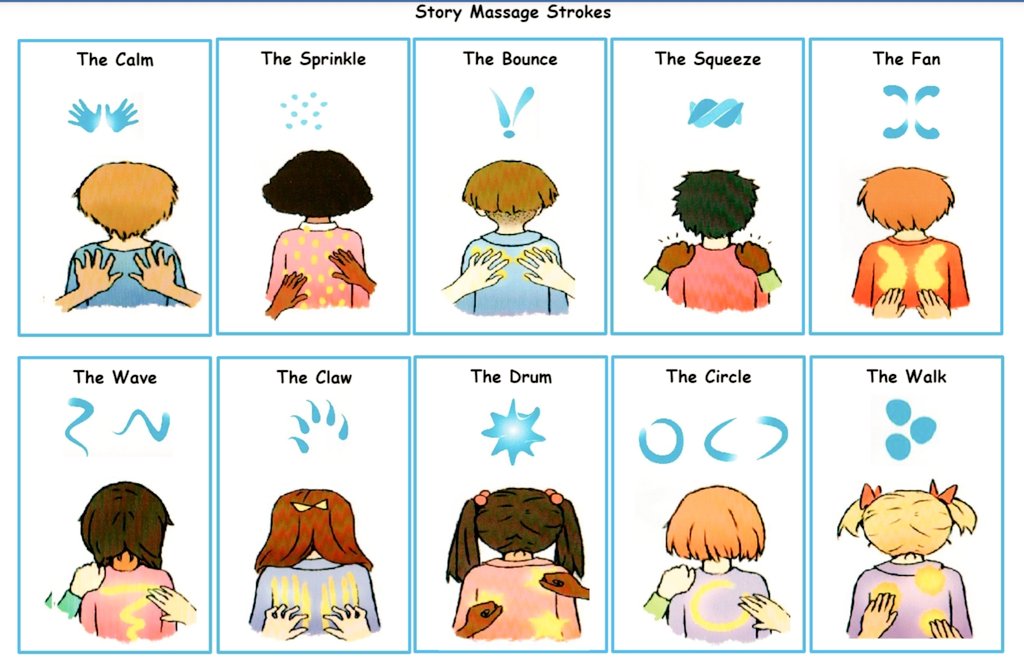 I’ll grow long nails and a swishy tail….
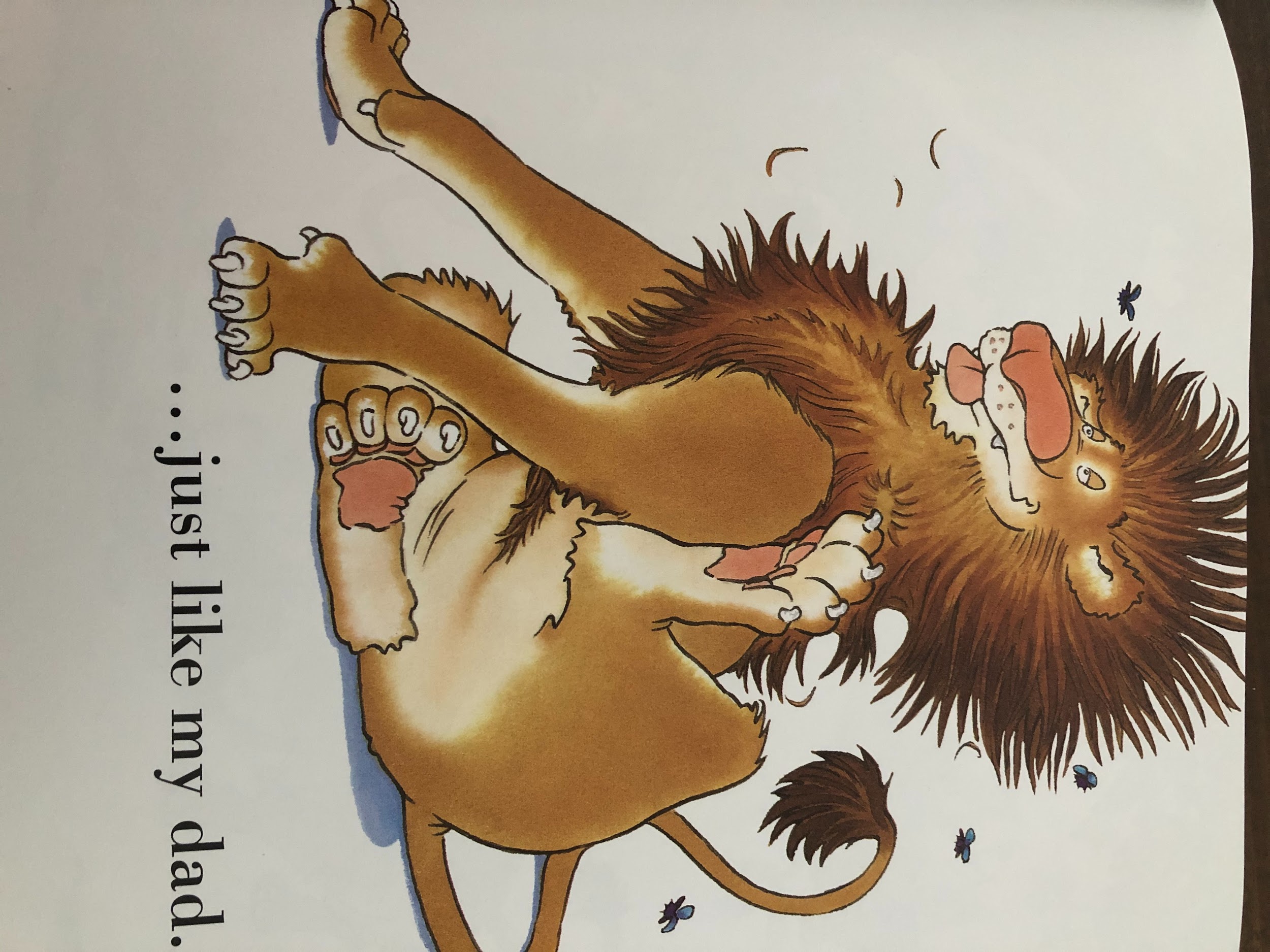 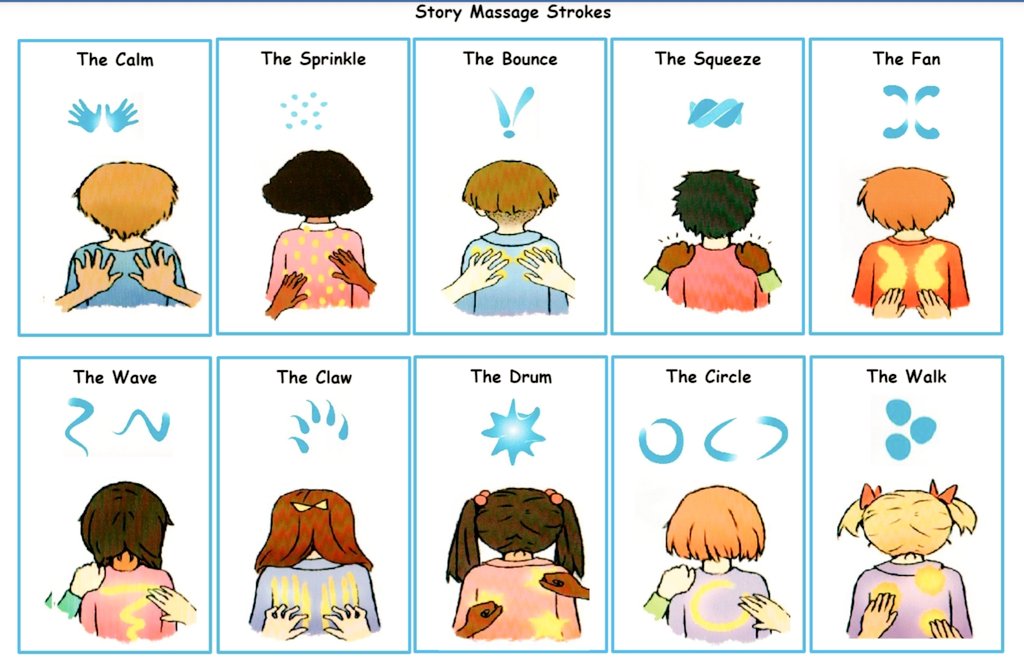 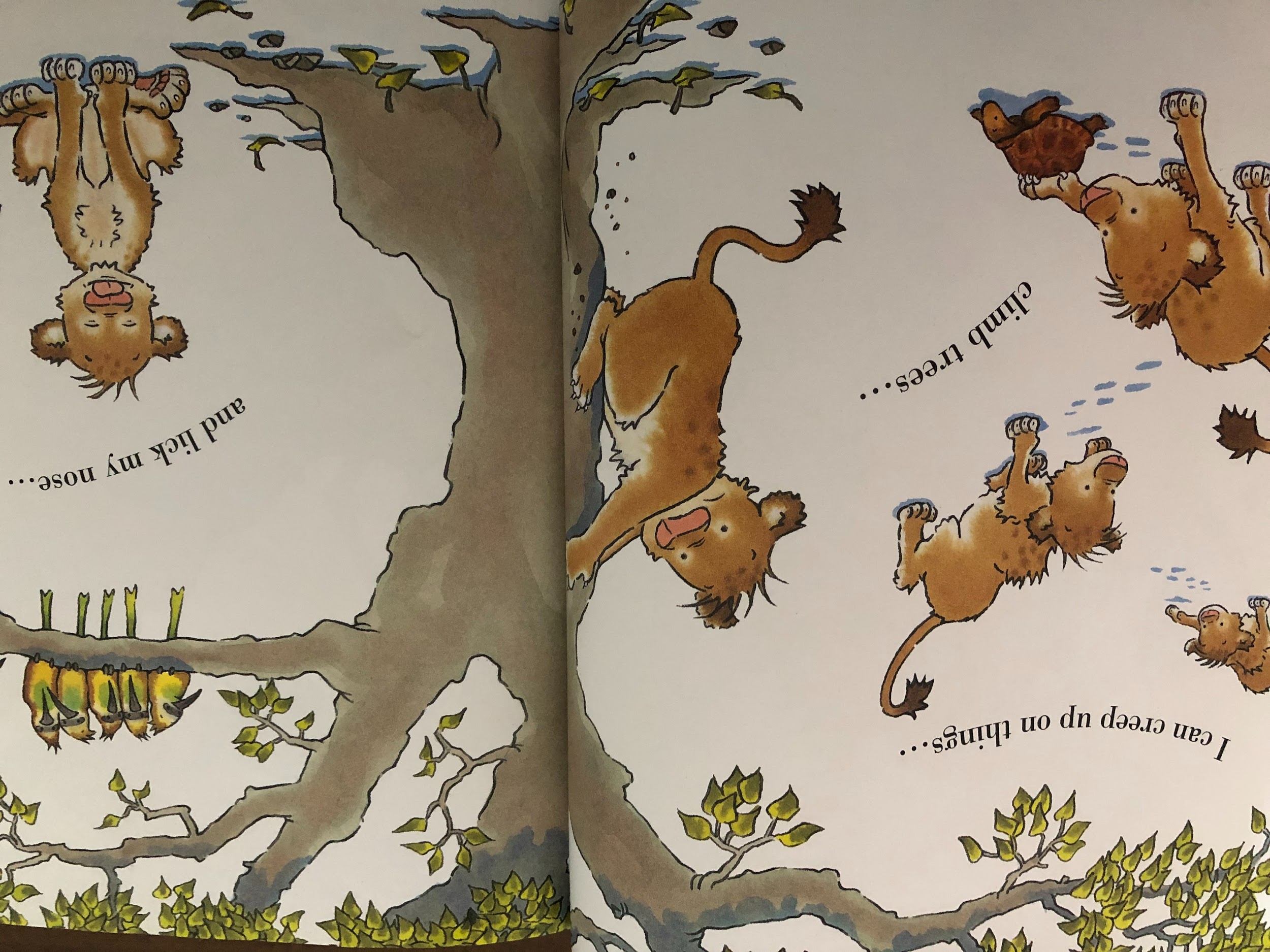 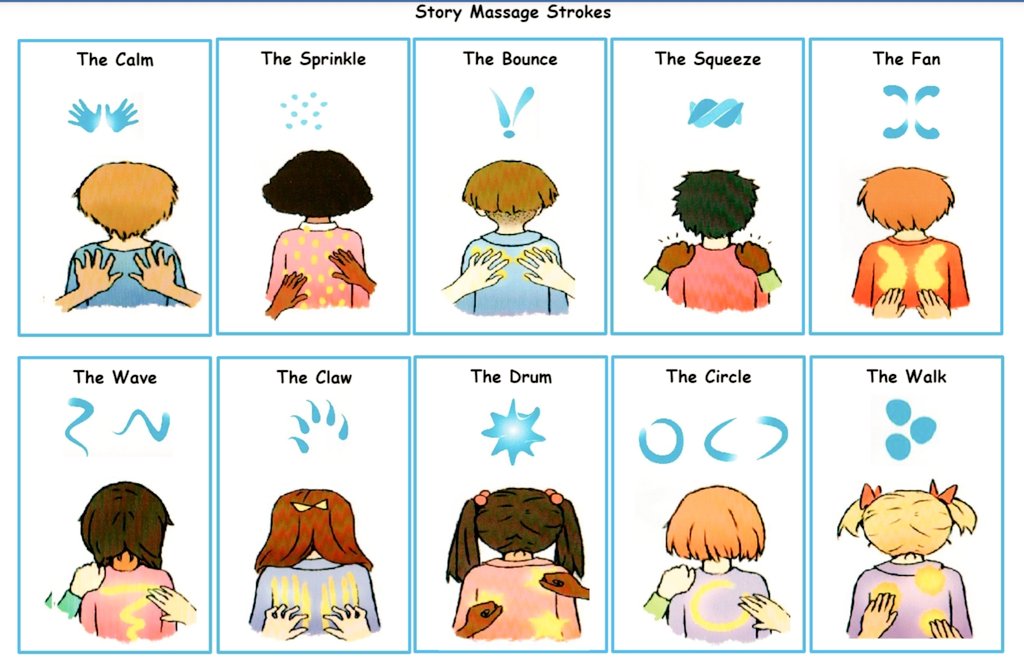 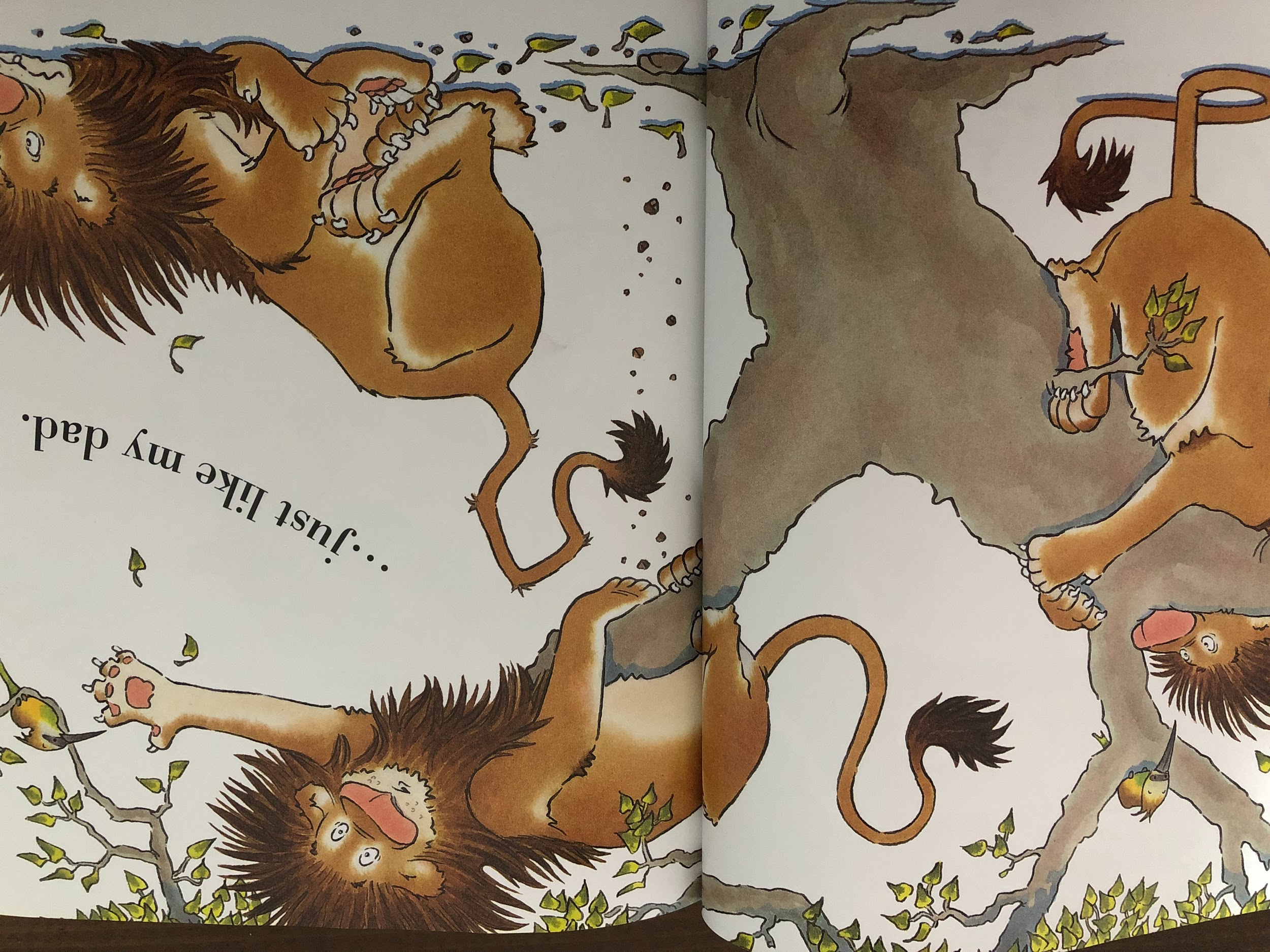 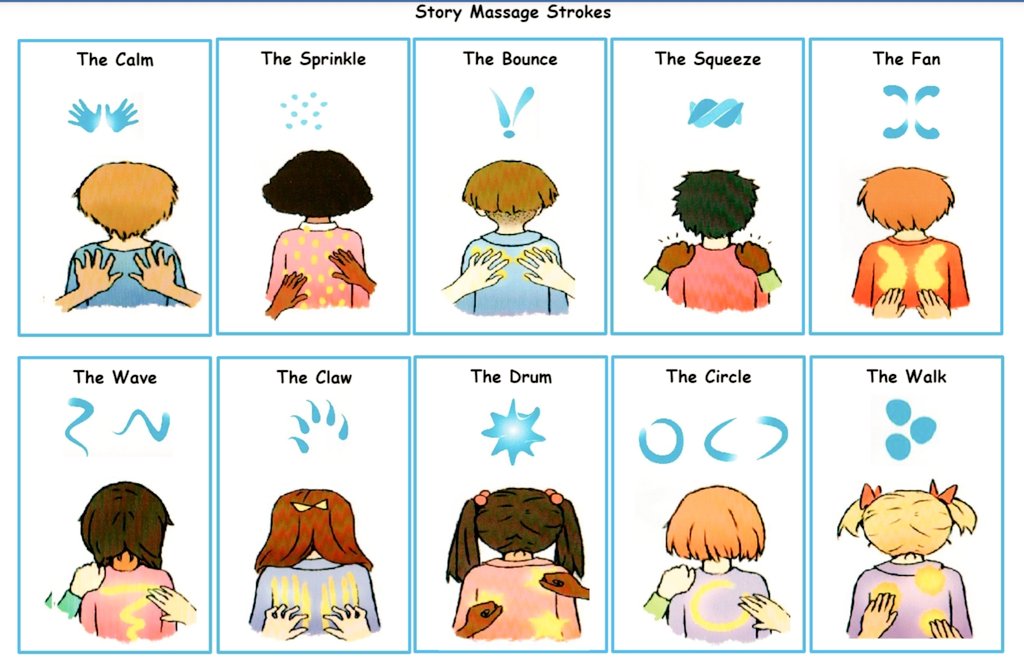 When I eat my tummy talks….
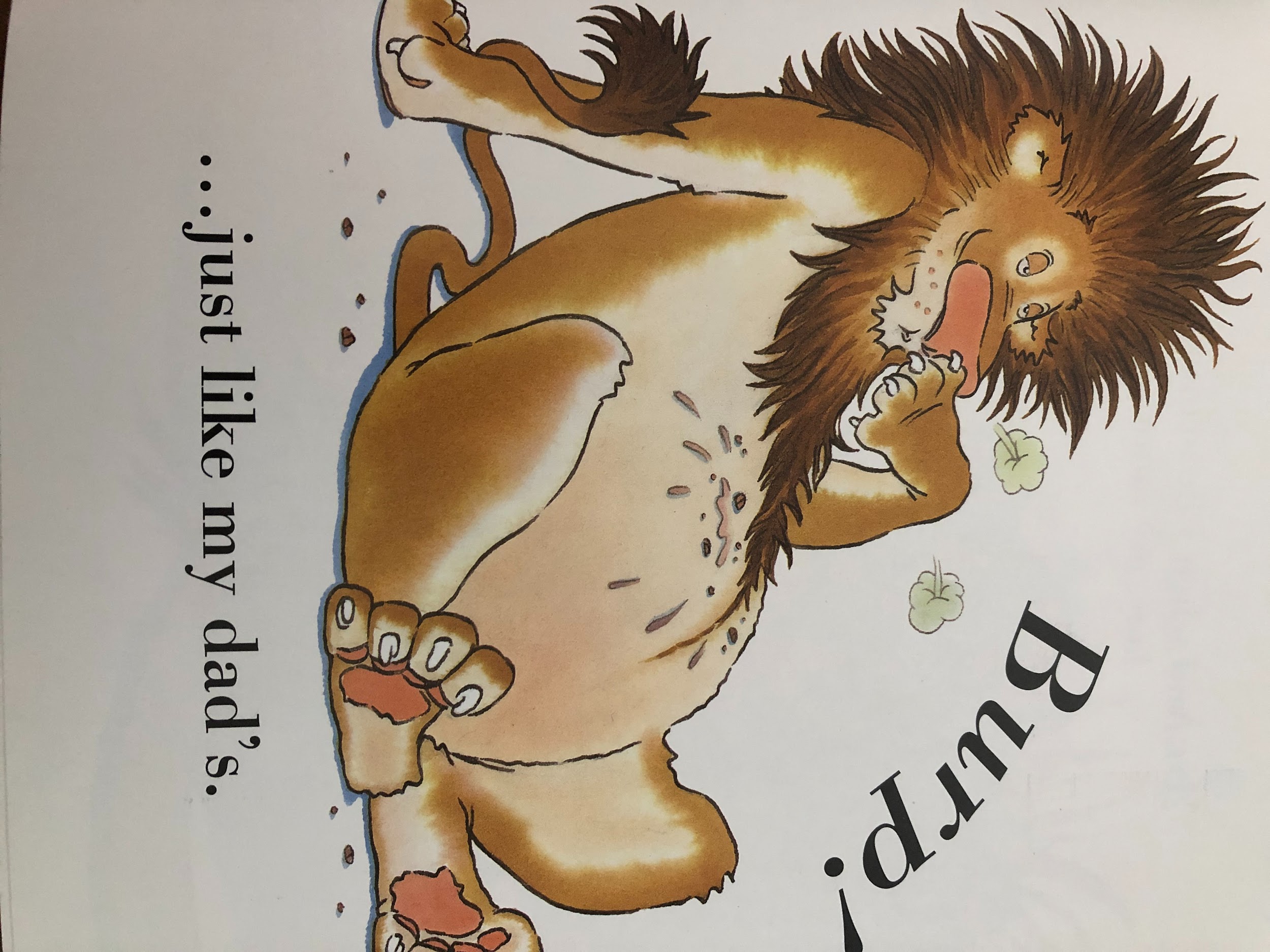 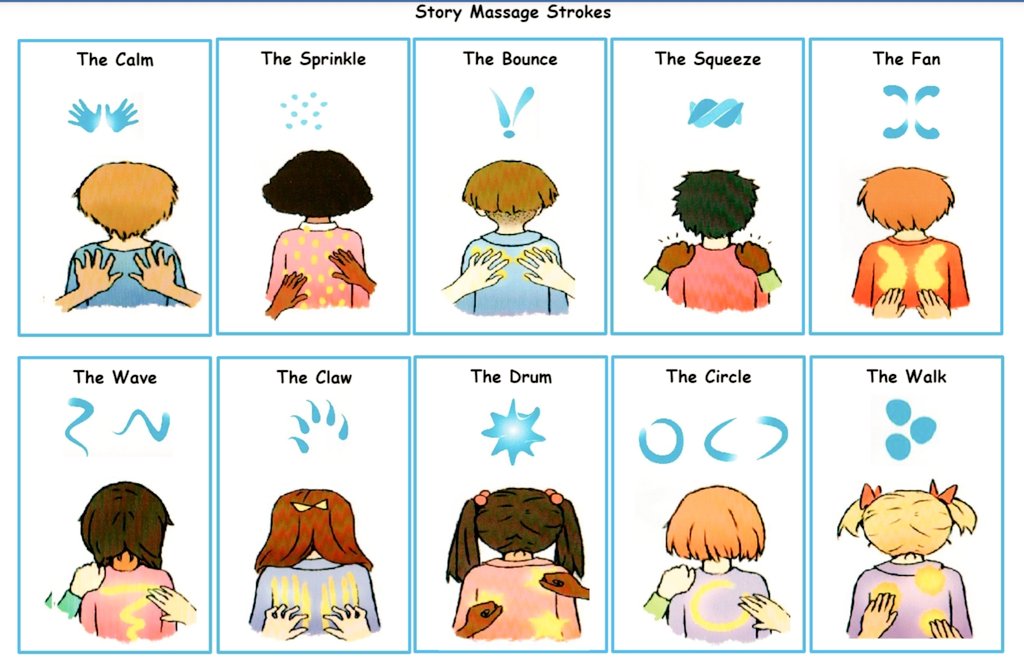 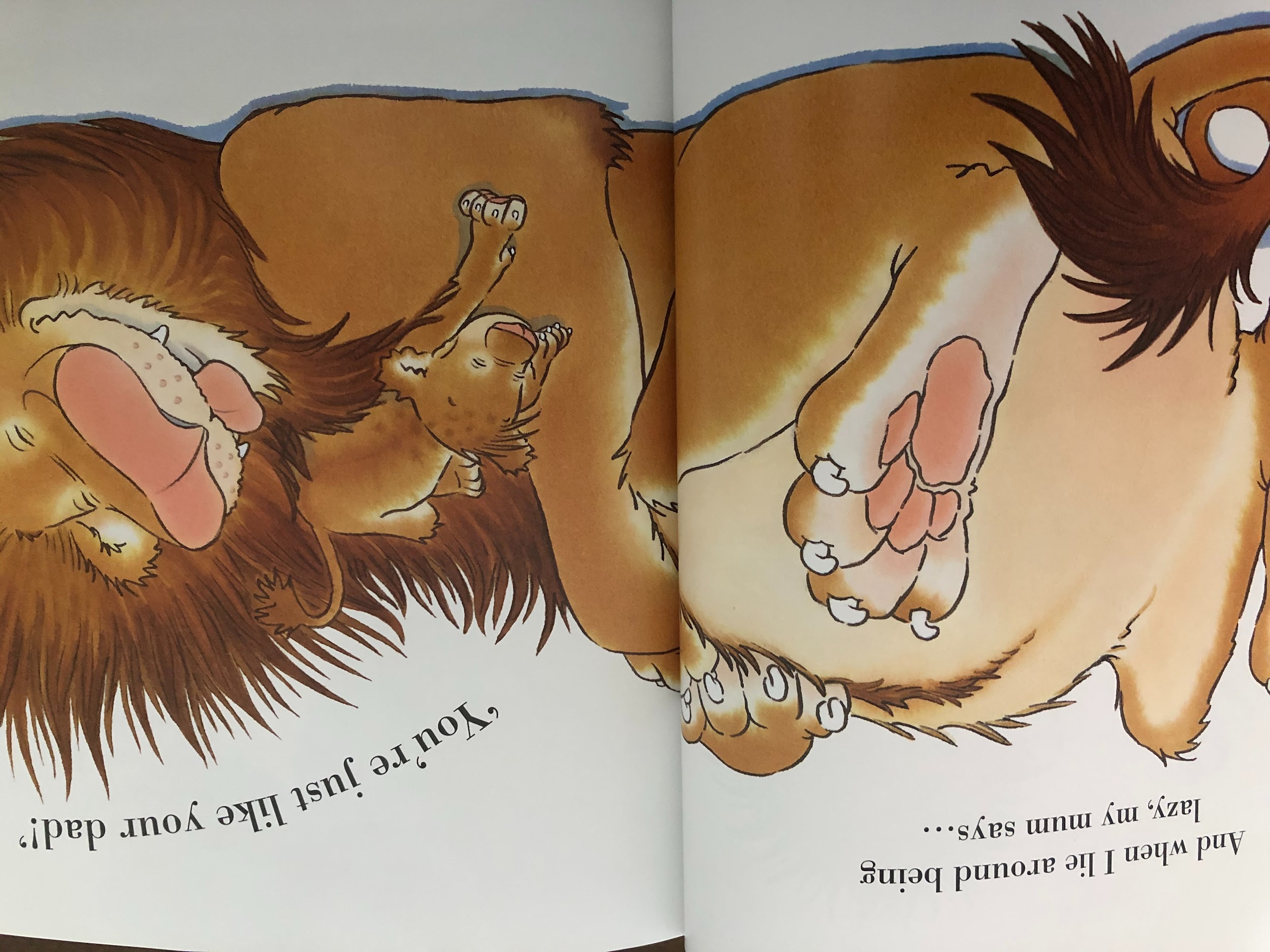 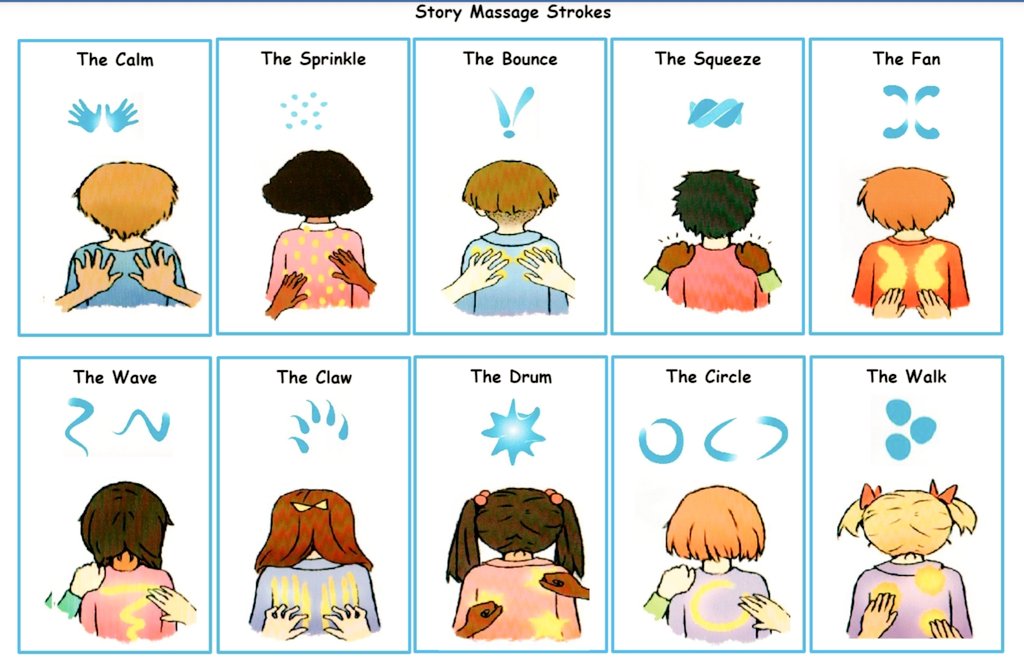 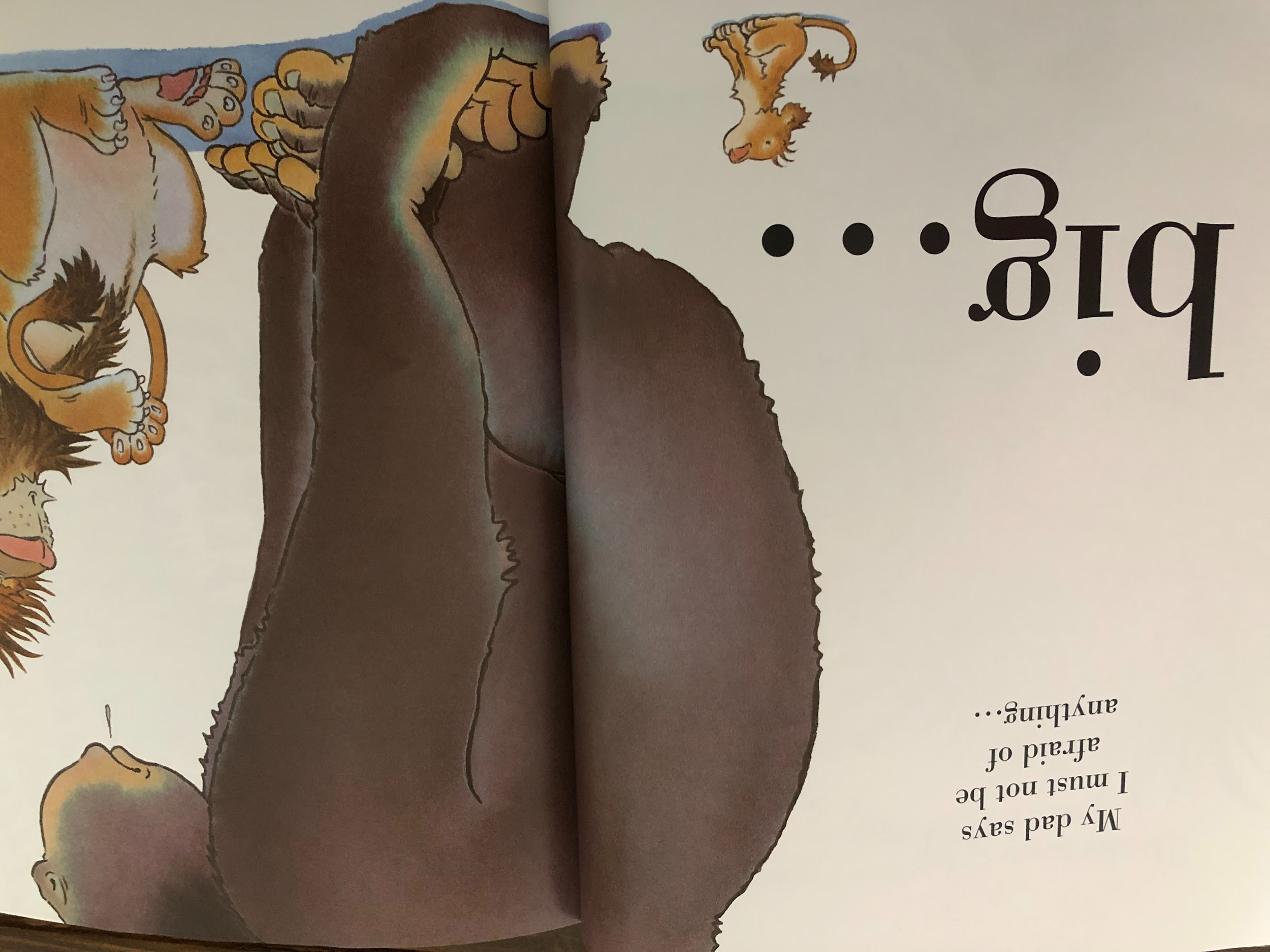 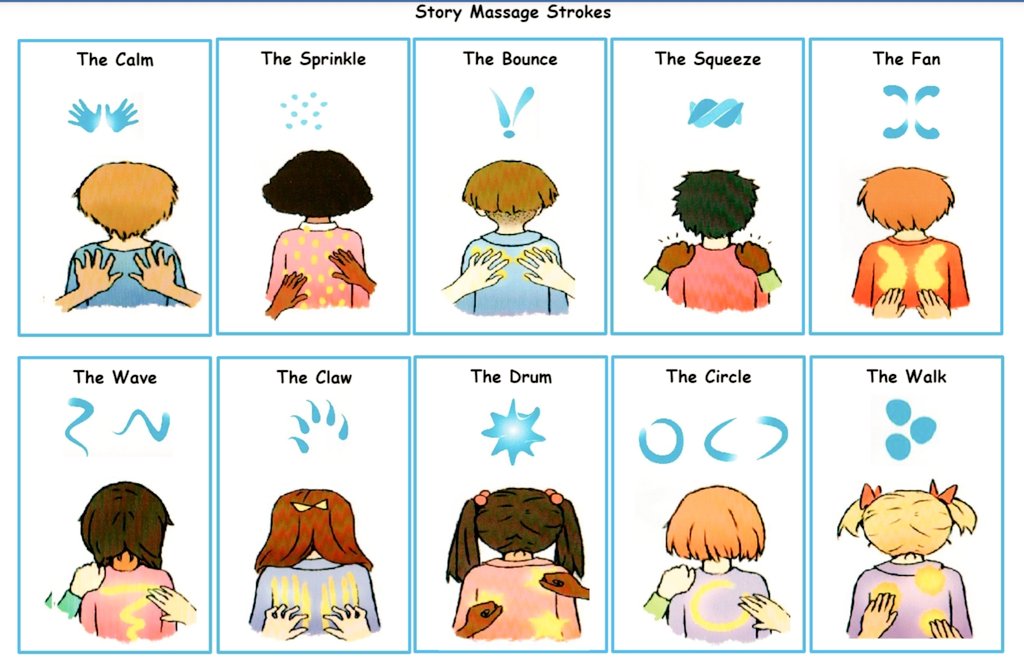 large movement
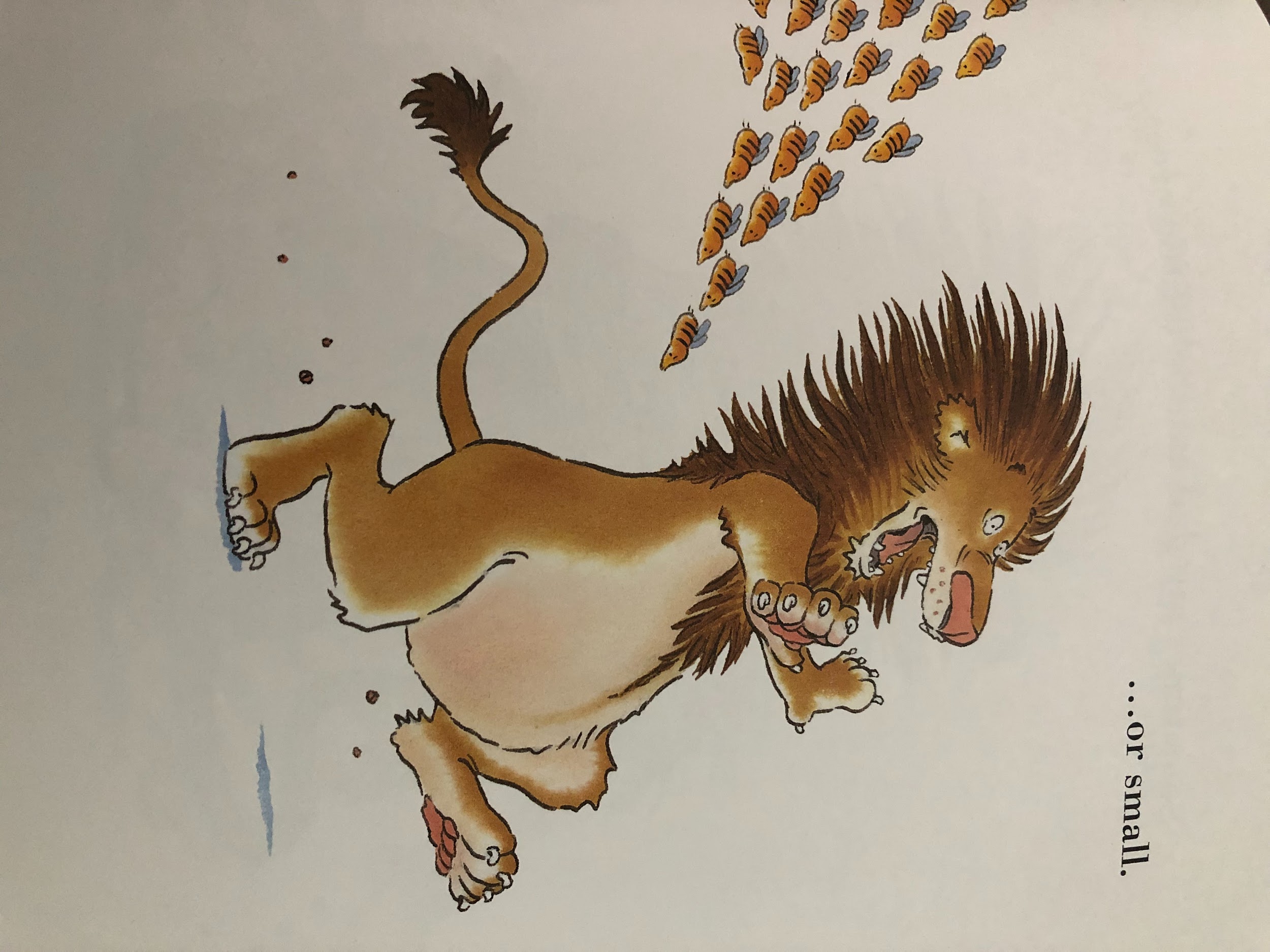 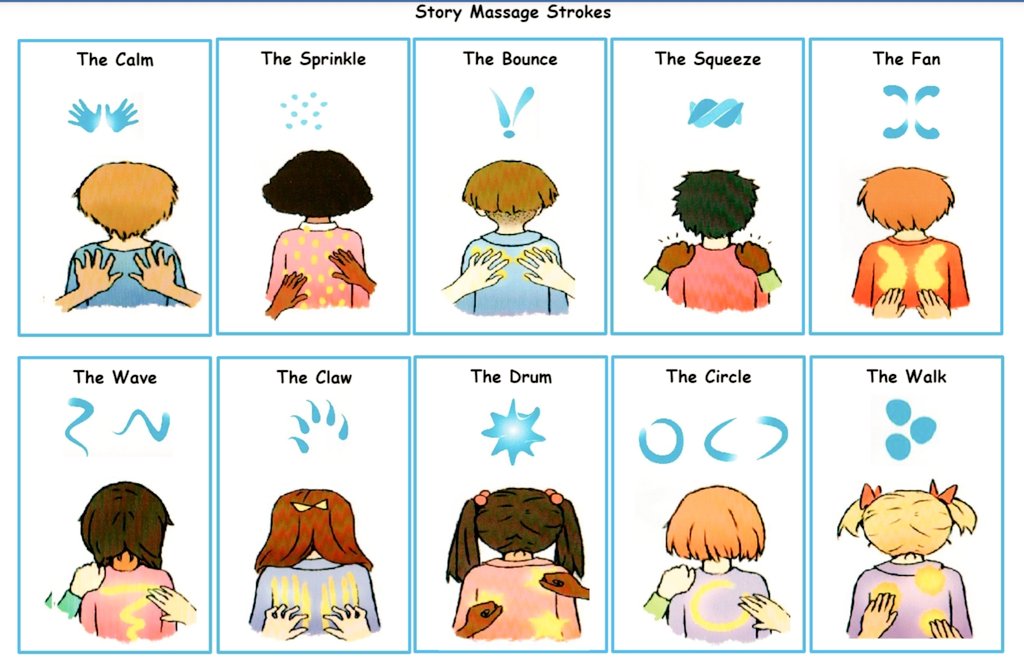 Small movement
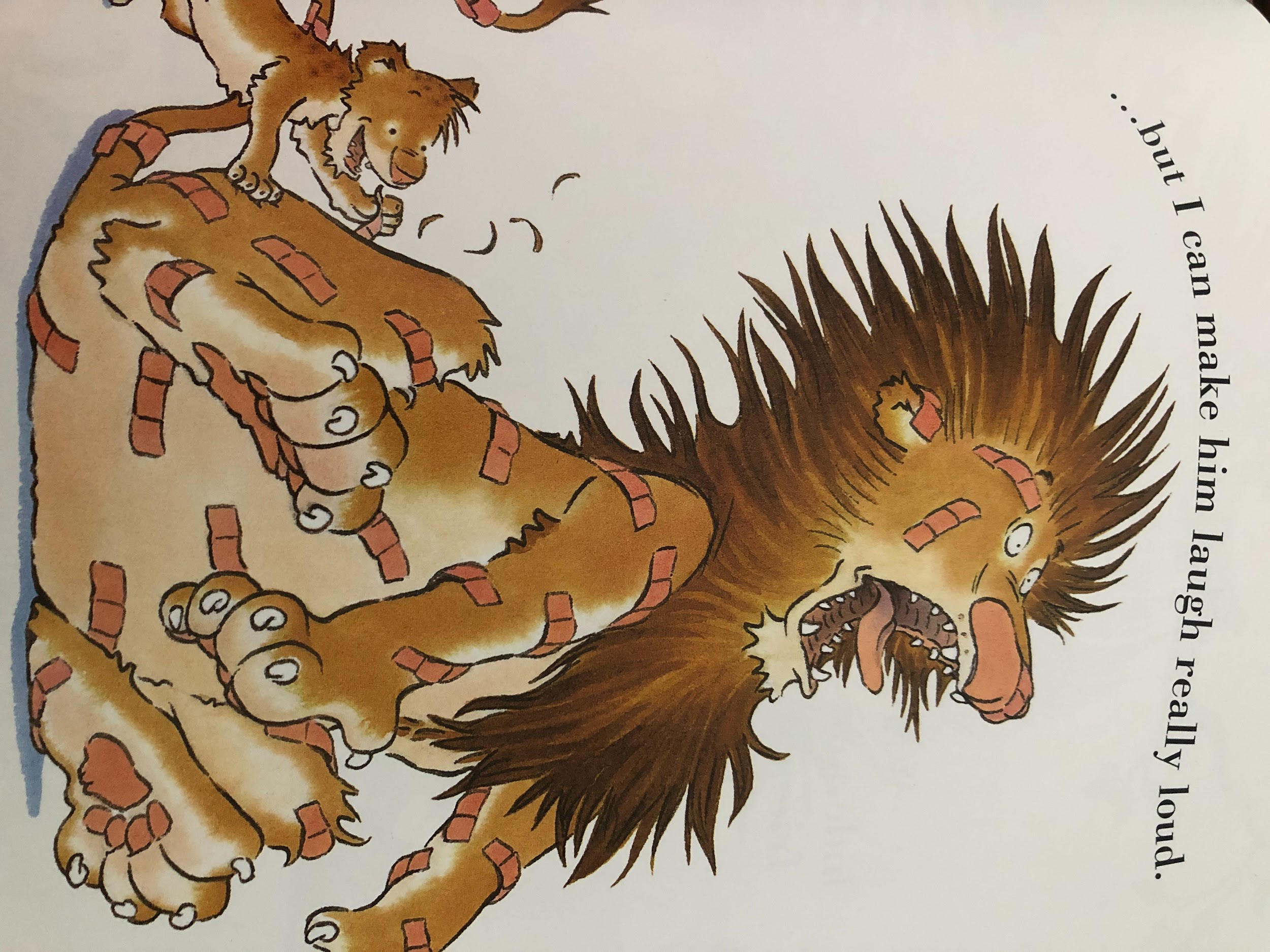 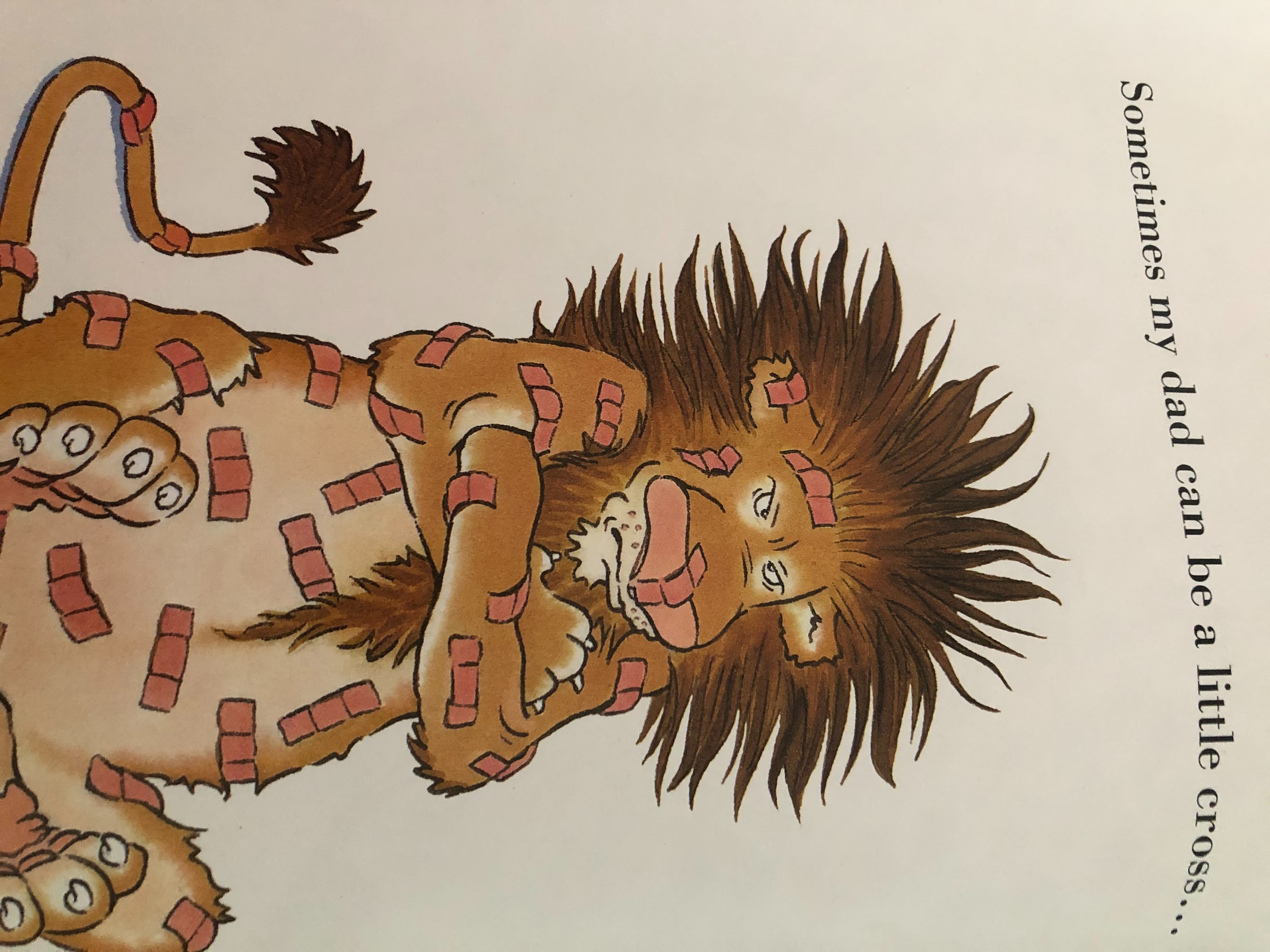 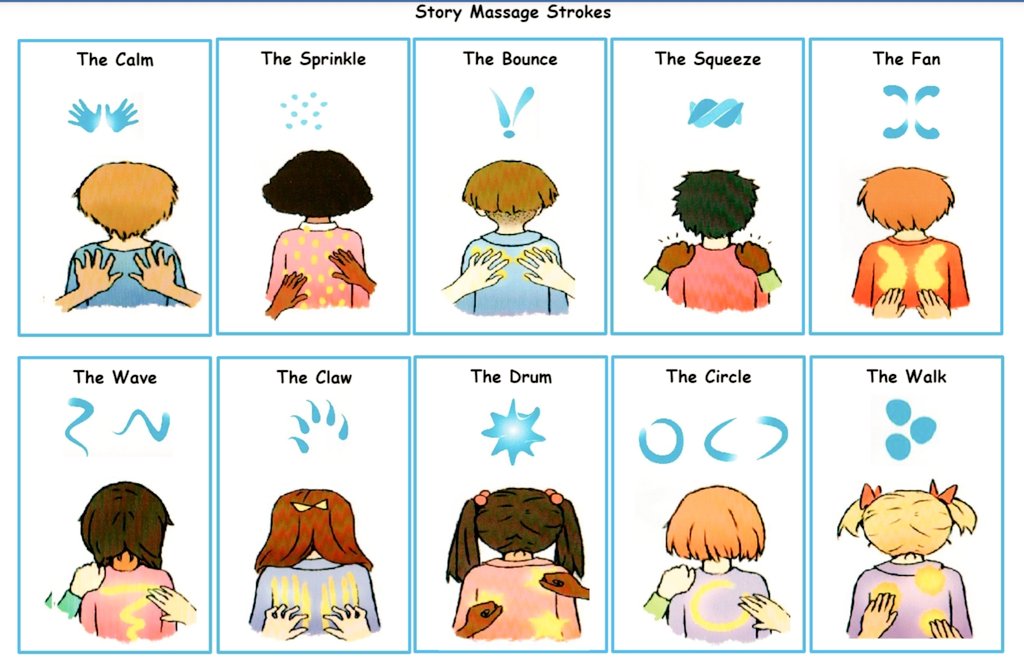 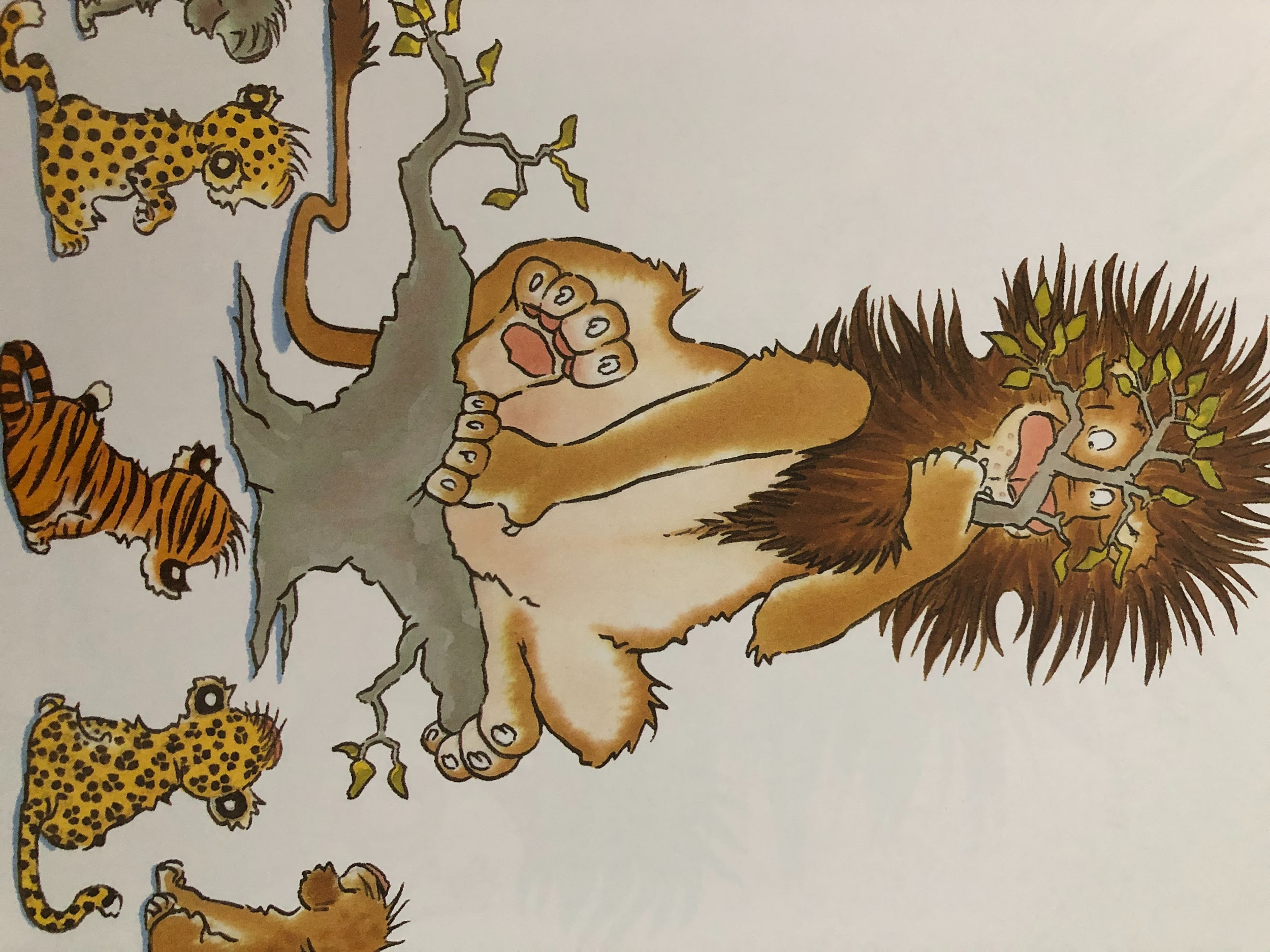 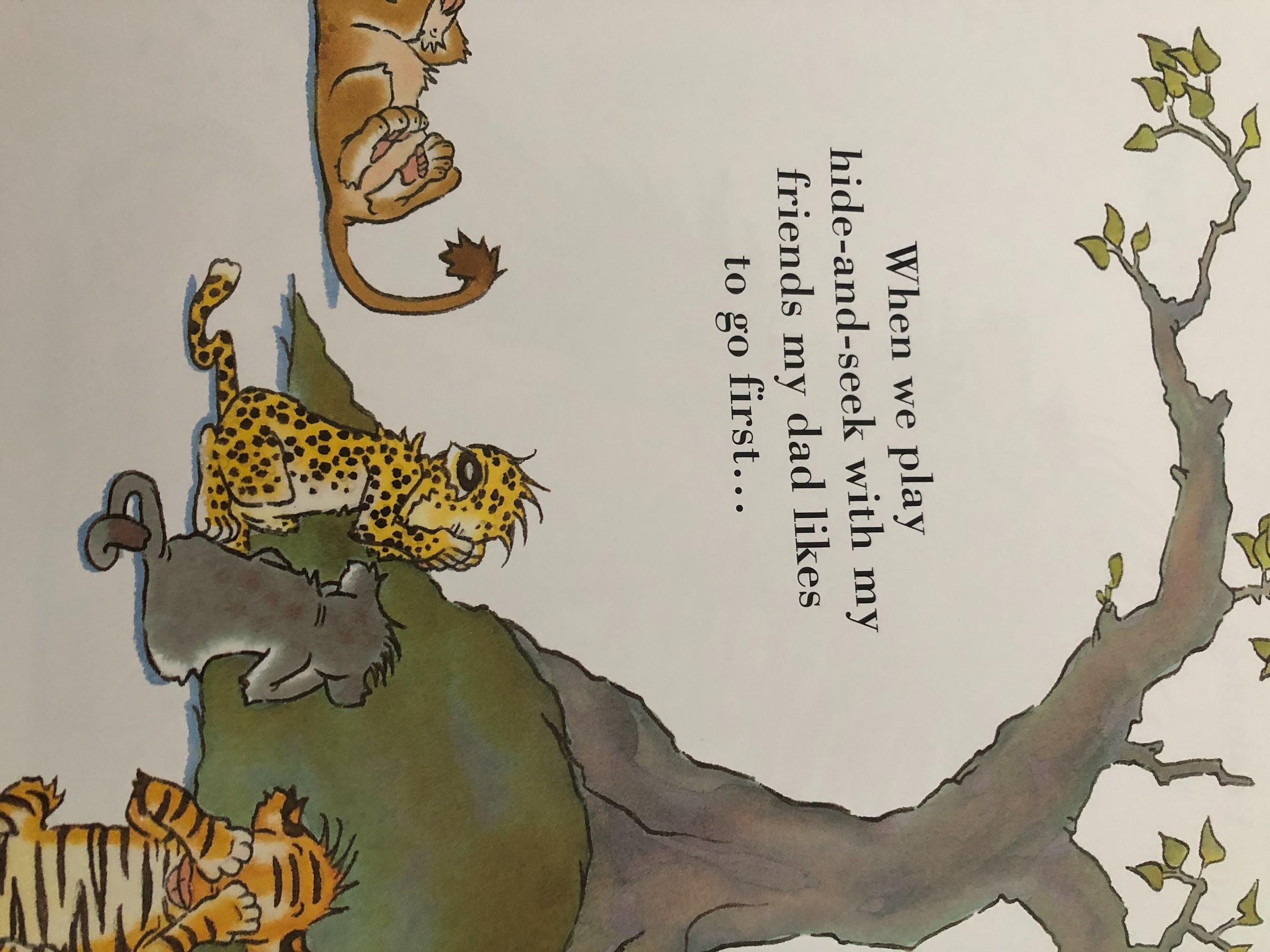 But he isn’t very good!
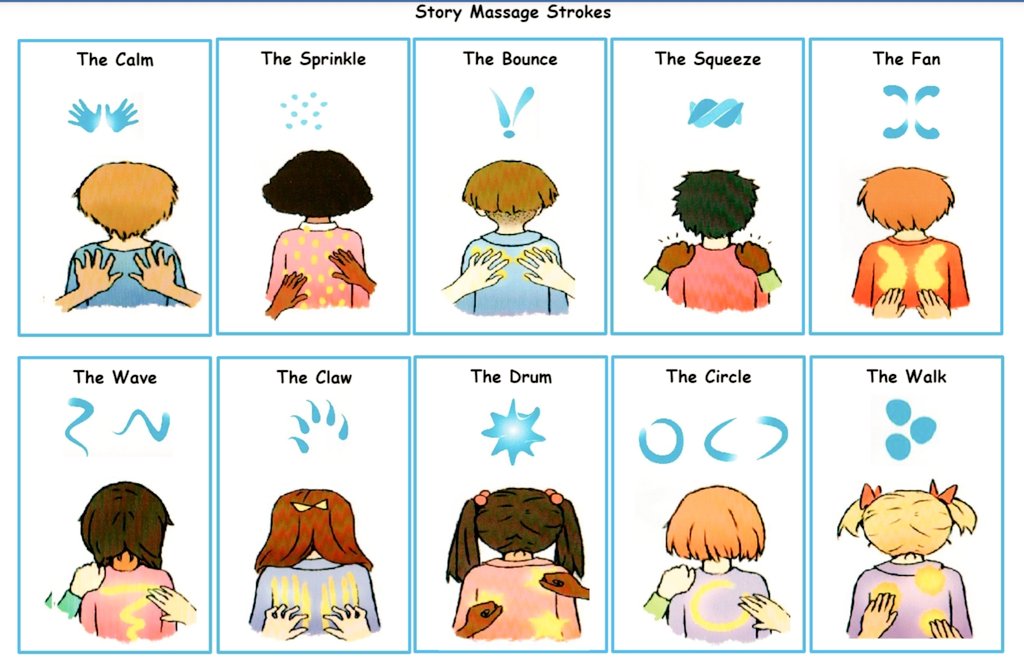 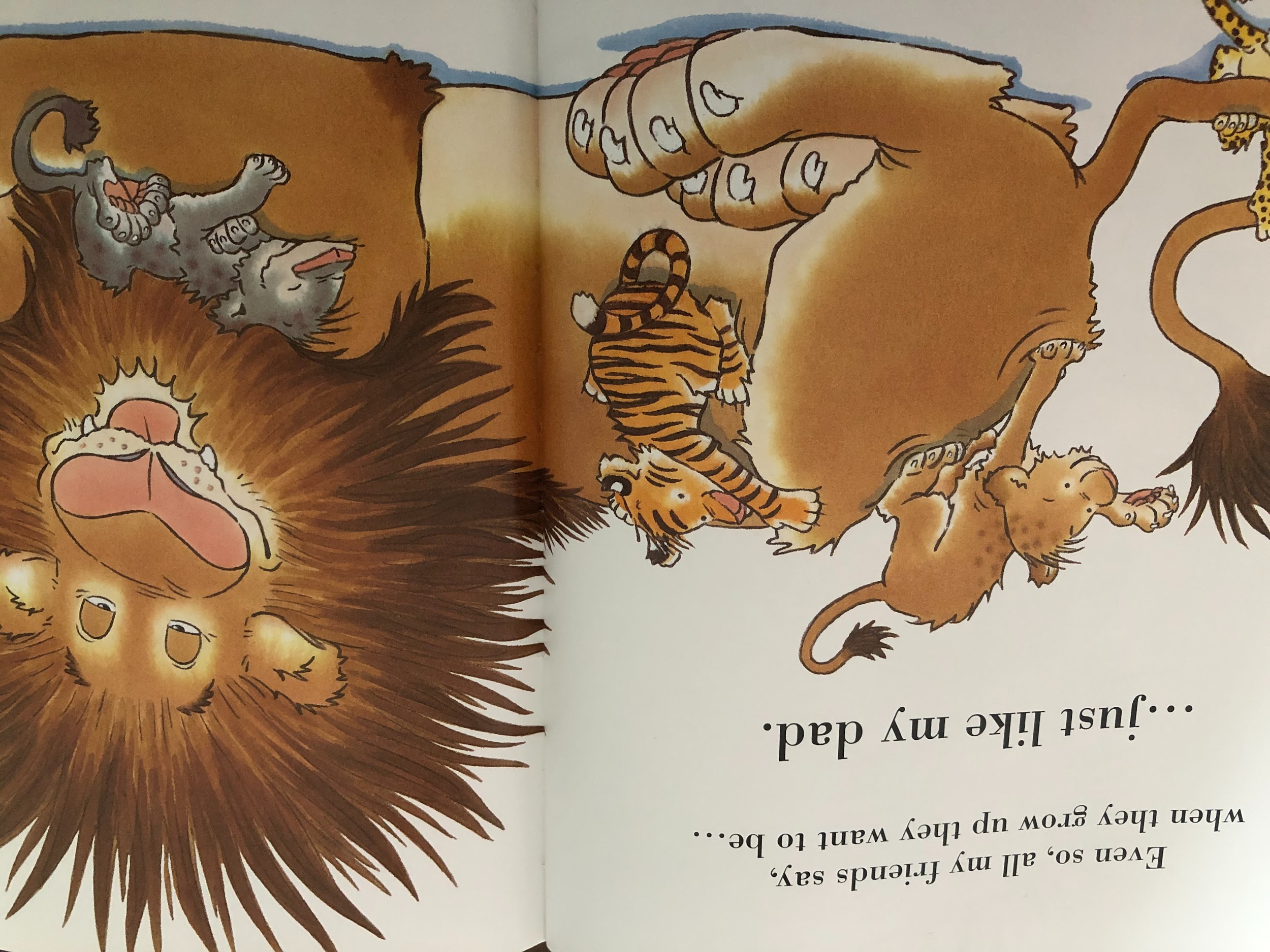 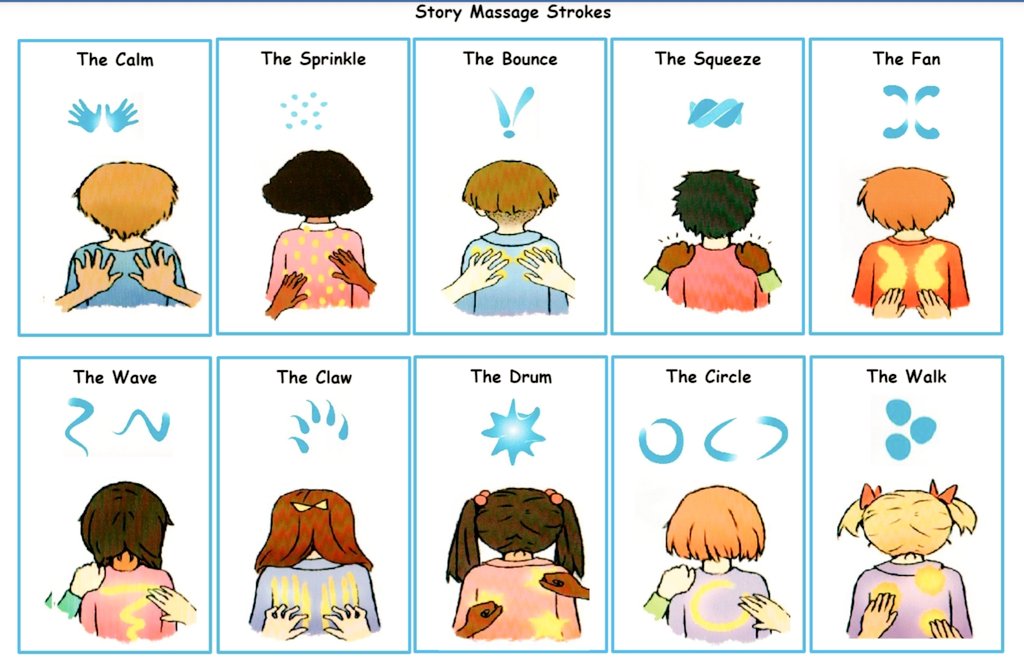